SMART KIDS


JUEGO Y APRENDO CON LAS NACIONES
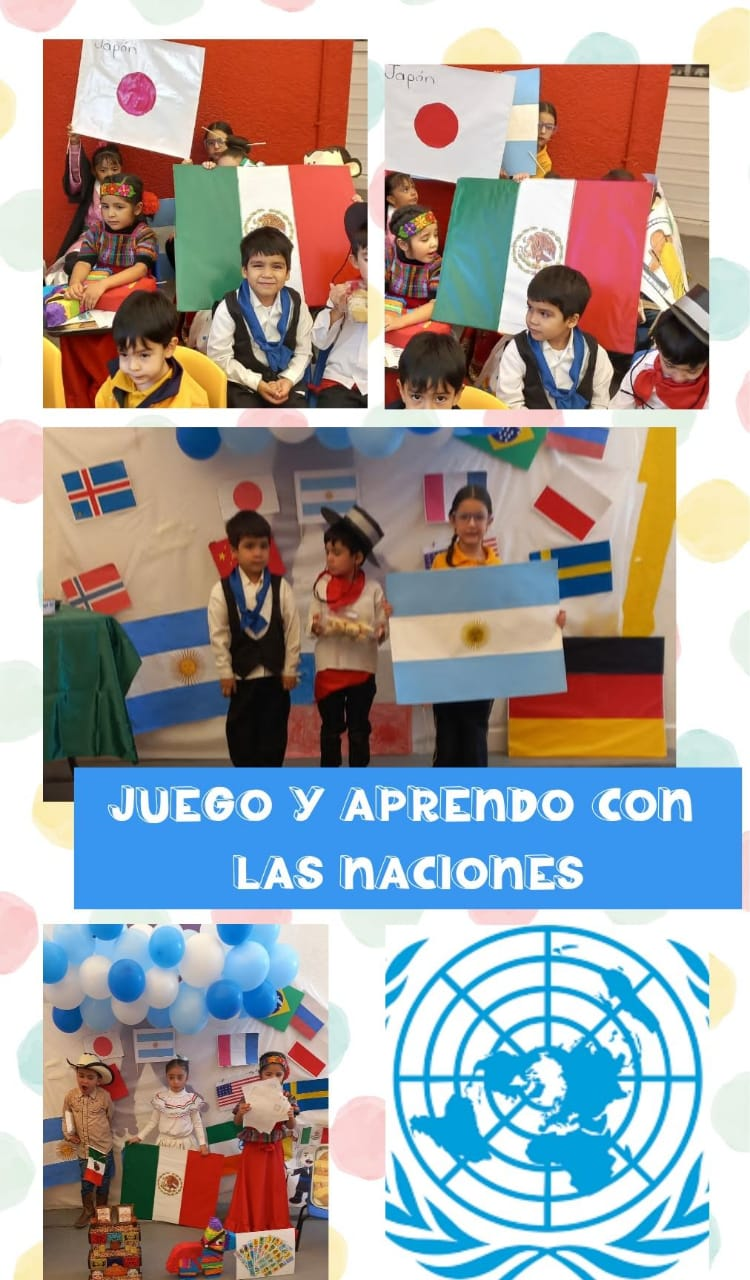 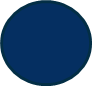 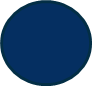 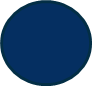 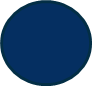 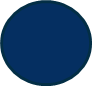 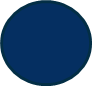 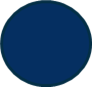 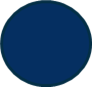 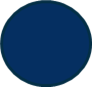 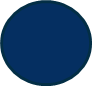 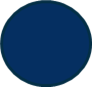 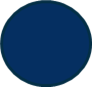 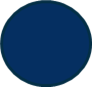 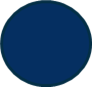 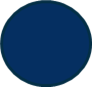 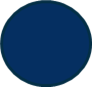 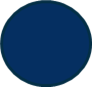 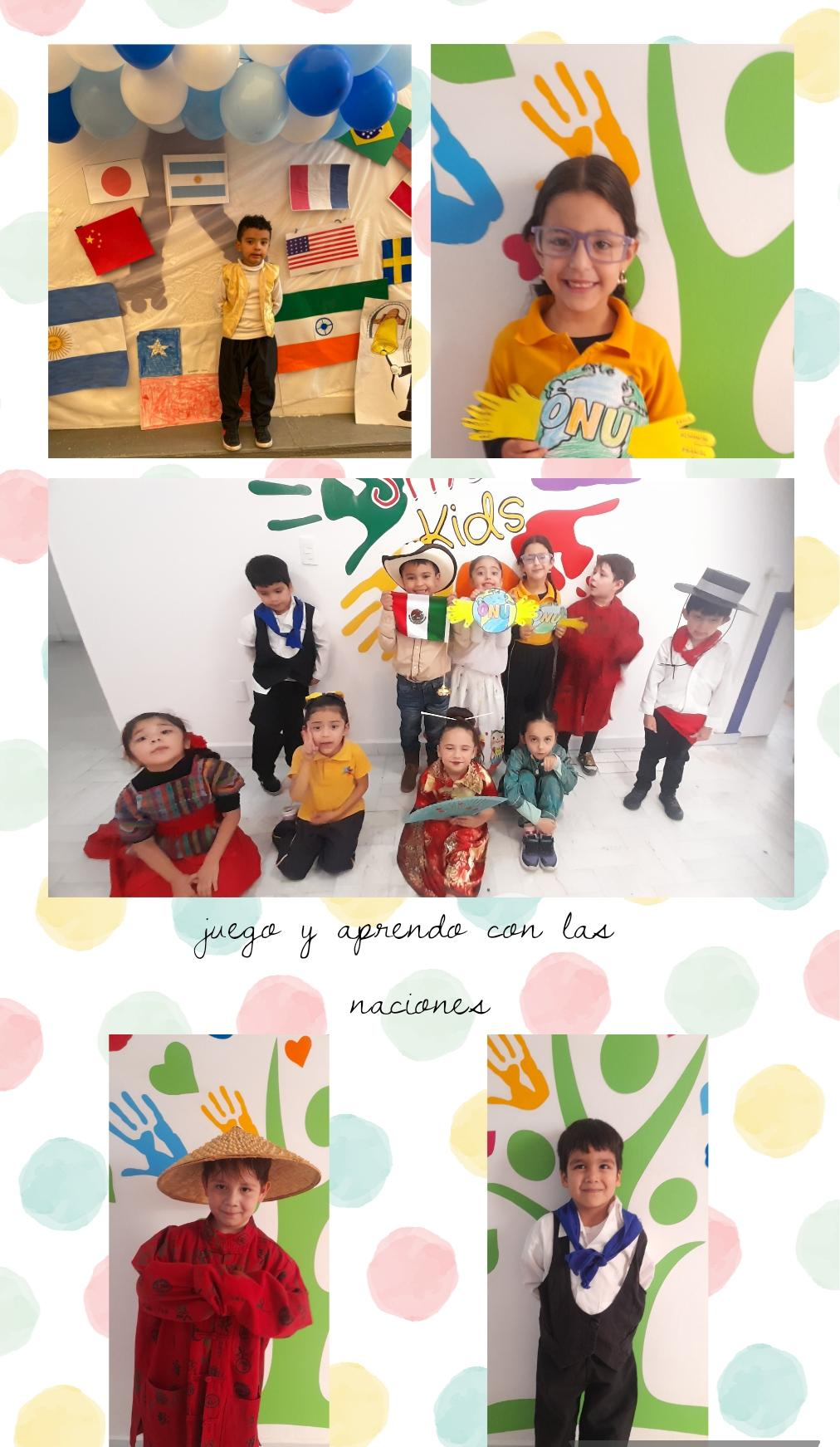 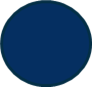 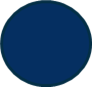 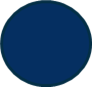 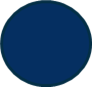 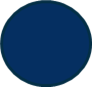 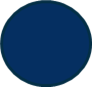 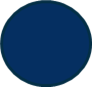 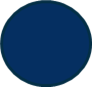 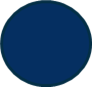 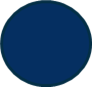